Learning with the spectrum
PhD Student
Lorenzo Giambagli
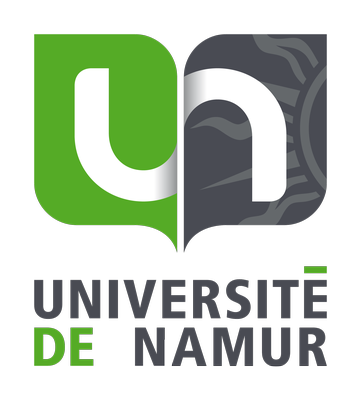 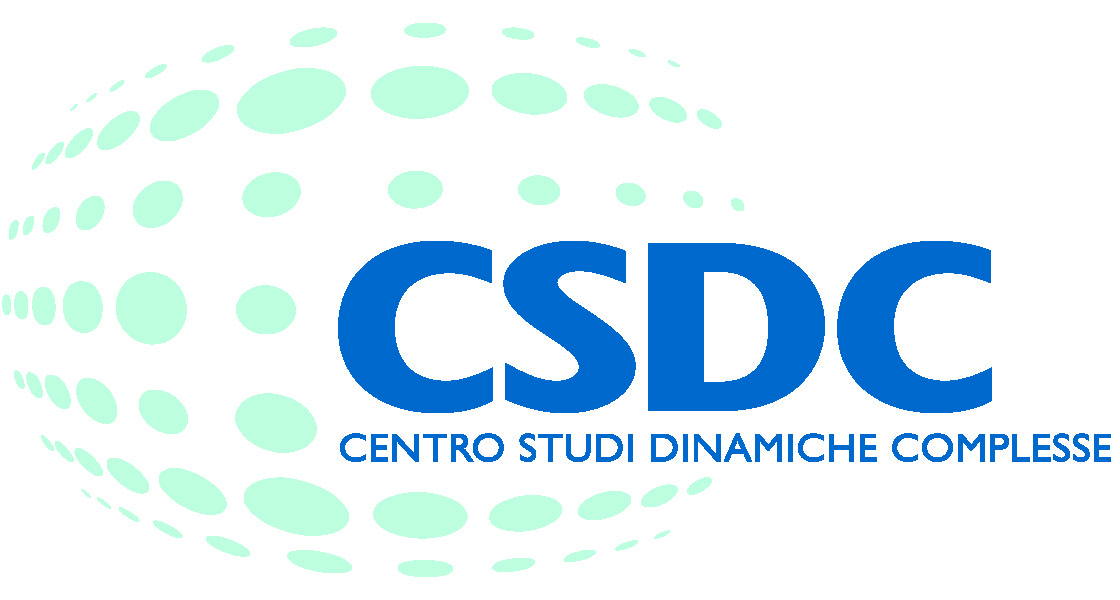 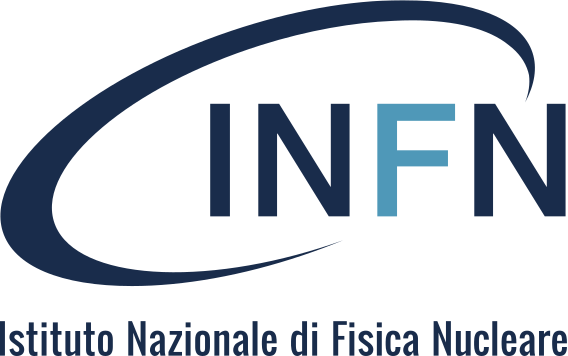 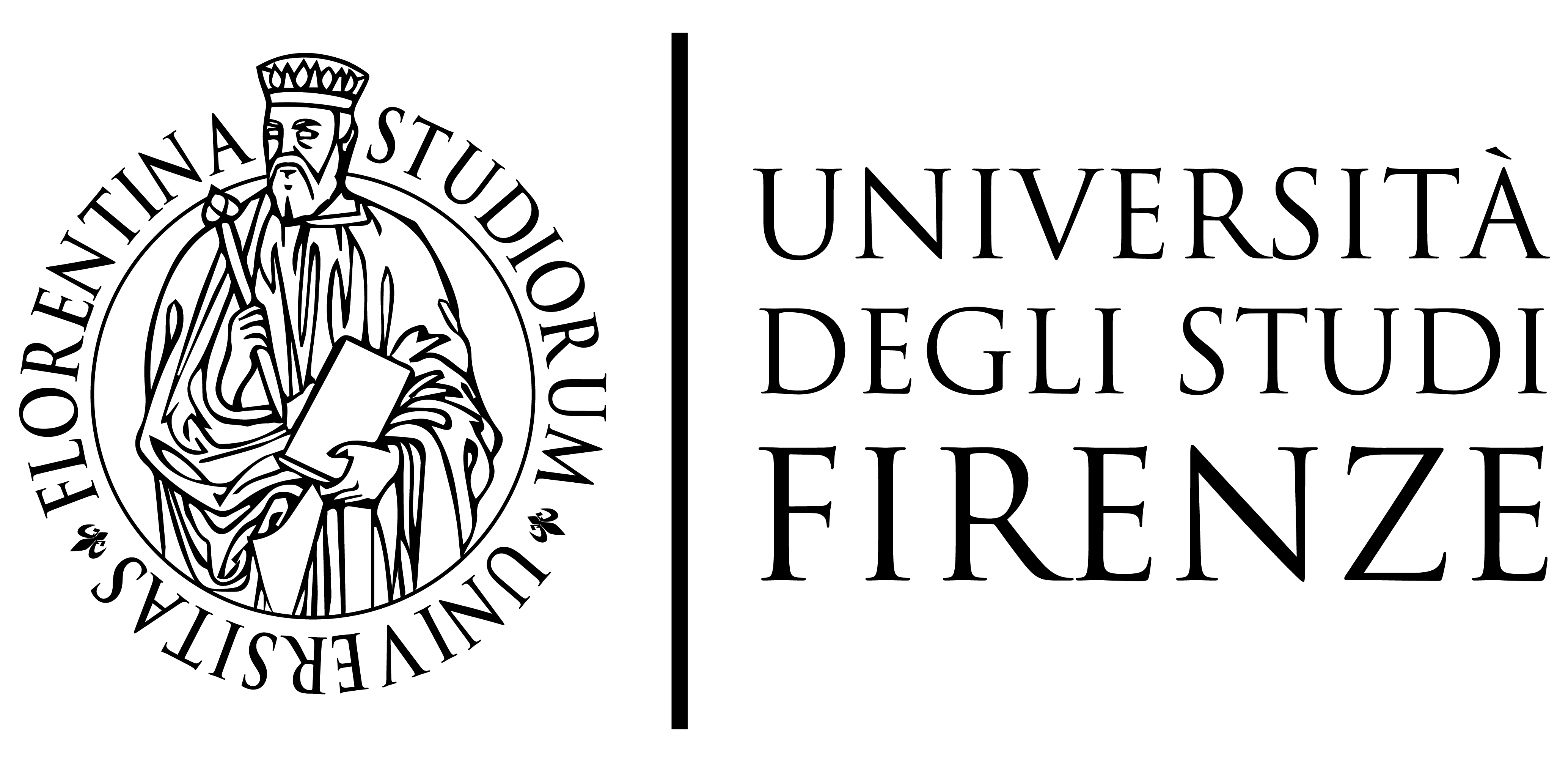 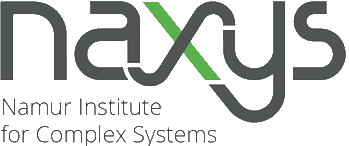 [Speaker Notes: Reti: oggetto matematico in grado di essere addestrato in maniera automatica ad assolvere certi compiti ->apprendimento automatico]
Automatic Learning
Standard Programming
Automatic Programming
[Speaker Notes: Esempi delle due task di classificazione e regressione->]
Midjourney
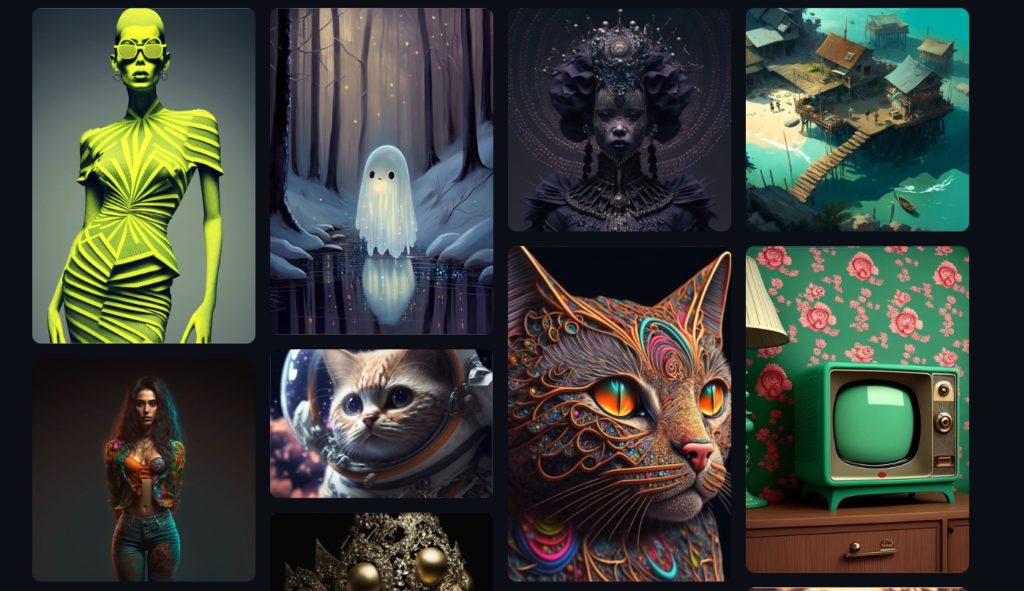 [Speaker Notes: Esempi delle due task di classificazione e regressione->]
ChatGPT
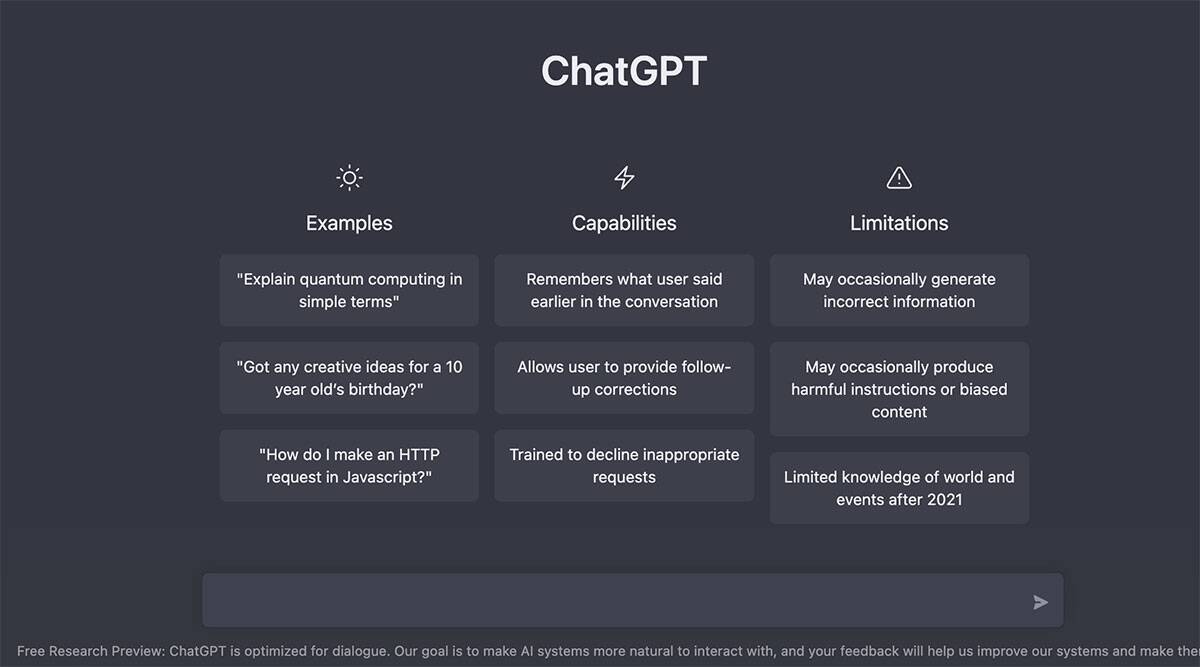 [Speaker Notes: Esempi delle due task di classificazione e regressione->]
The function as a network
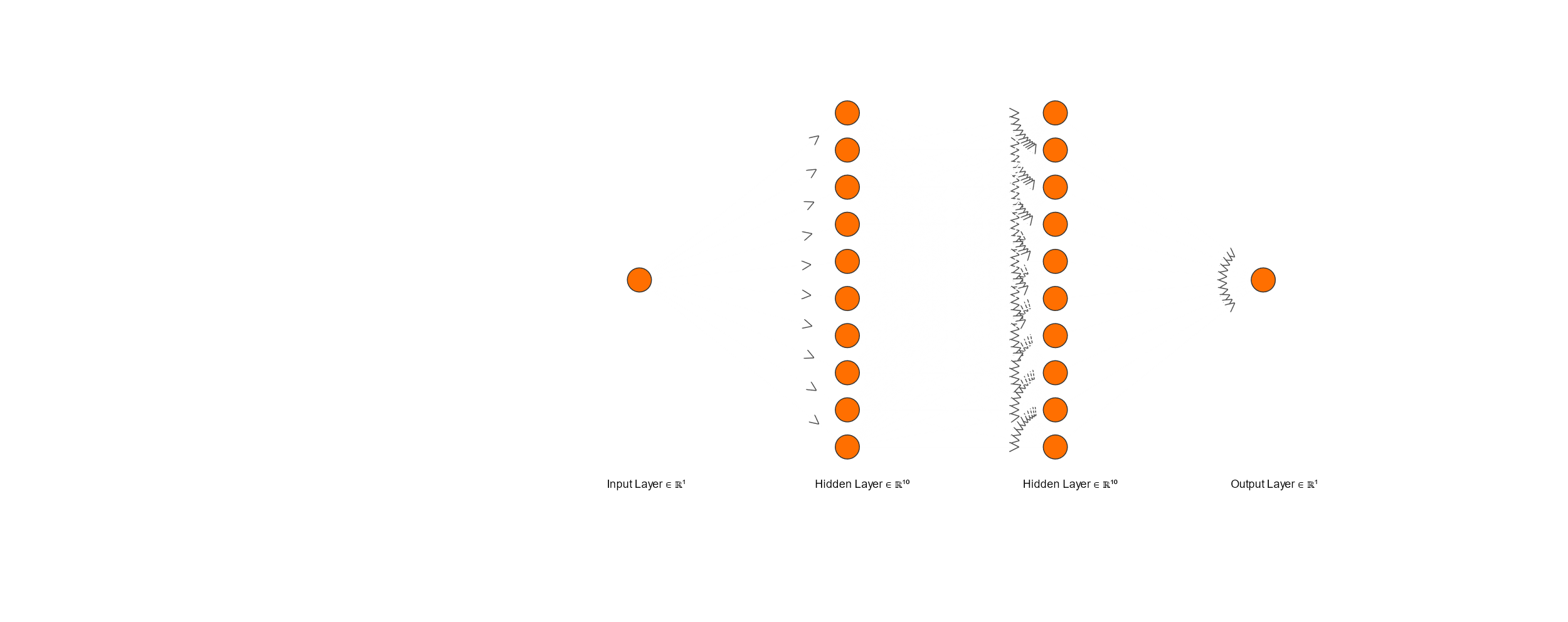 Learning
Dataset
Loss Function
[Speaker Notes: Parlare di Complessità parametri e accuracy [confronto l’attività con l’etichetta che classifica a priori il dato] [ref. adam e dnn]]
Where is information stored?
Feedforward Network
Adding a parameter
How does this changes the learning?
Why «Spectral»?
Machine Learning in the Spectral Domain, Nature Communications (2021)
LG, Lorenzo Buffoni, Timoteo Carletti, Walter Nocentini, Duccio Fanelli
Spectral Pruning
Smaller Network
Smaller Network
[Speaker Notes: Dopo che la rete ha imparato -> elimino a posteriori i nodi che non processano con lambda piccolo
SINGOLO LAYER (no bias)]
Spectral Pruning - Results
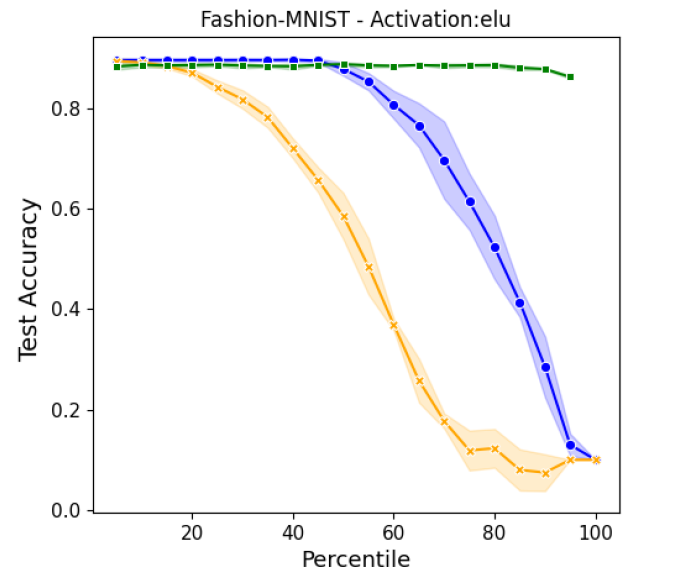 Spectral Pruning of Fully Connected Layers, Scientific Reports (2022)
Lorenzo Buffoni, Enrico Civitelli, LG, Lorenzo Chicchi, Duccio Fanelli
[Speaker Notes: Link con il learning solo sugli autovalori]
Ongoing research
[Speaker Notes: Dopo che la rete ha imparato -> elimino a posteriori i nodi che non processano con lambda piccolo
SINGOLO LAYER (no bias)]
Teacher 20 hid. neurons - Student 200 hid. neurons
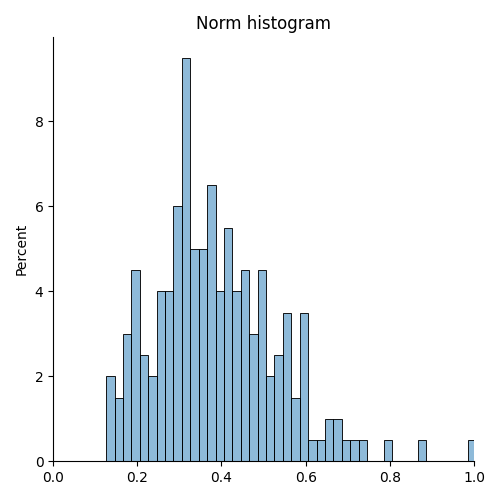 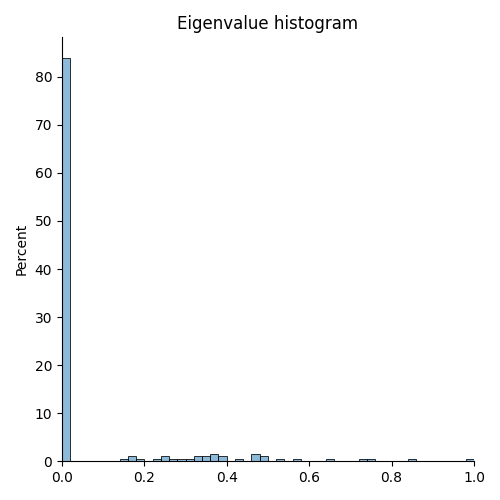 Here!
Recurrent Spectral Network (RSN)
RSN
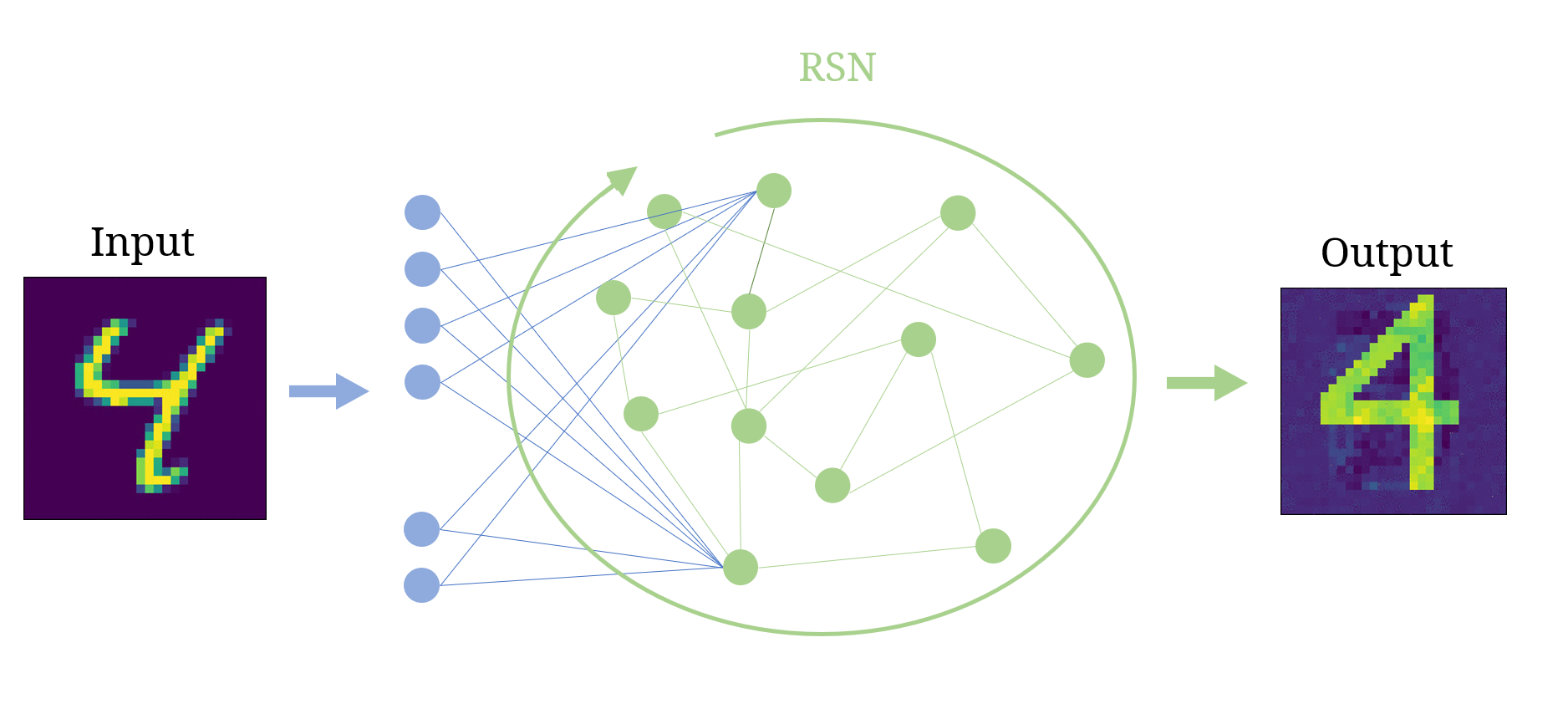 RSN: shaping the basin of attraction of a discrete map to reach automatic classification, CSF (2023)
Lorenzo Chicchi, Lorenzo Giambagli, Lorenzo Buffoni, Timoteo Carletti, and Duccio Fanelli
RSN – Results, MNIST
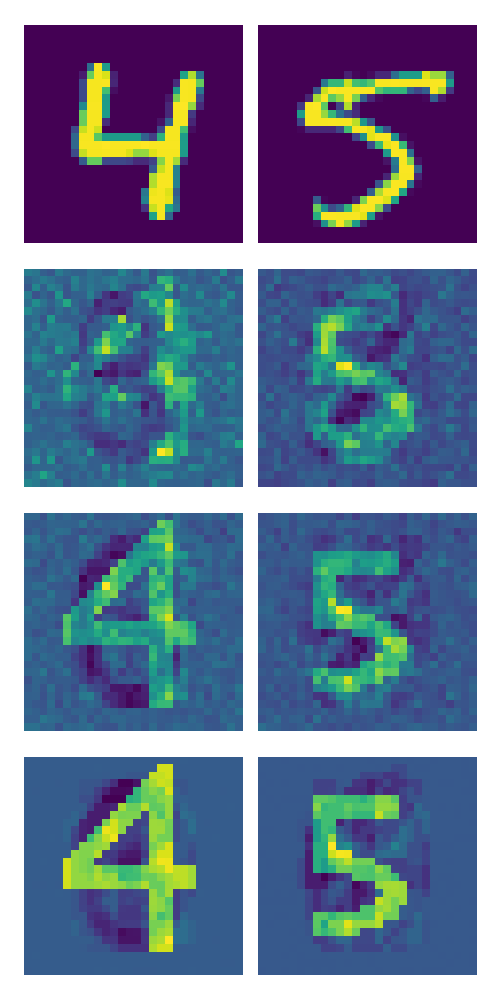 Fixed Memory Slots (Attractor)
[Speaker Notes: Stati finali bloccati quindi sceglibili a priori: in questo caso disegnino ganzo]
Ongoing research
Deep Learning applied to:
Medicine
Astrophysics
Volcanology
Same analysis on the recurrent scenario
[Speaker Notes: Dopo che la rete ha imparato -> elimino a posteriori i nodi che non processano con lambda piccolo
SINGOLO LAYER (no bias)]
My Collaborators
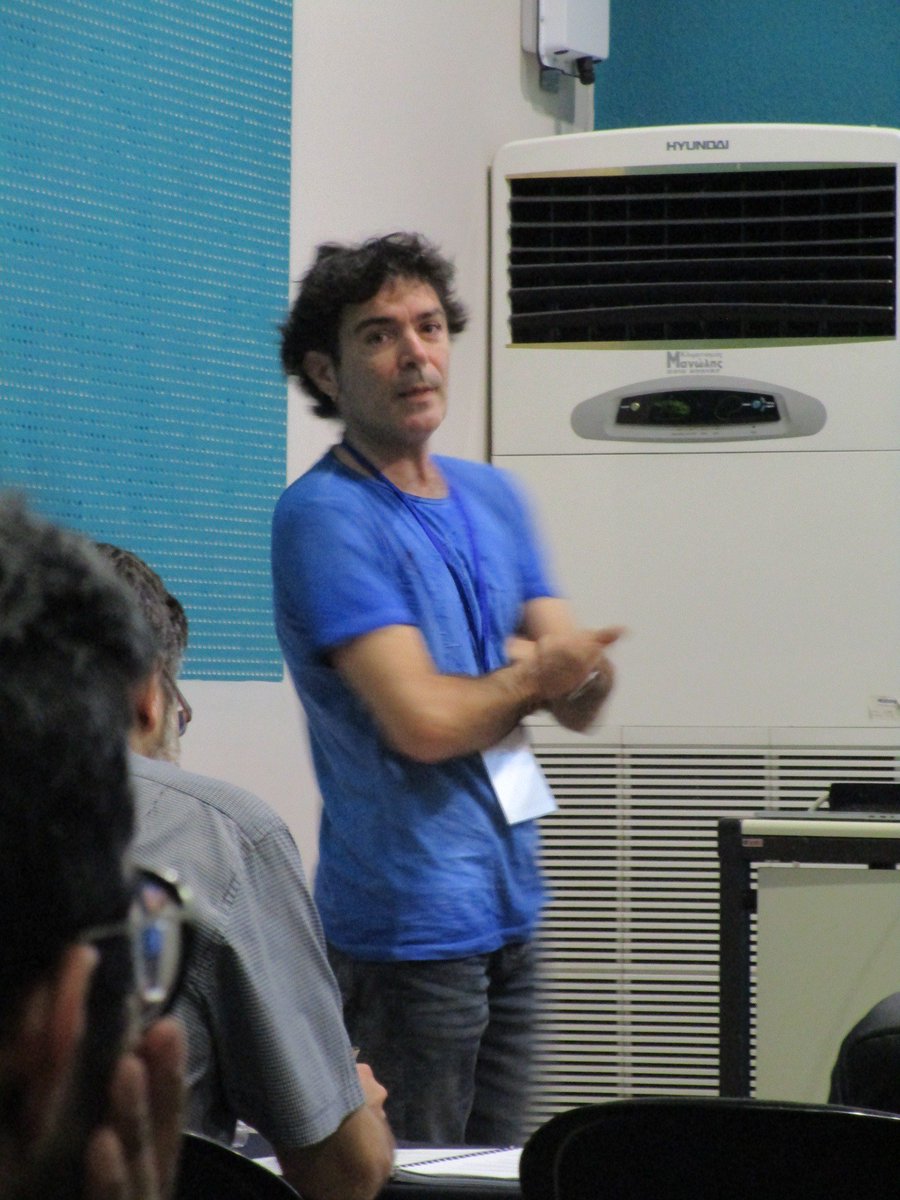 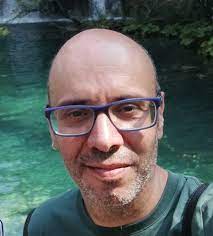 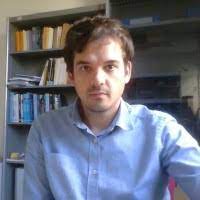 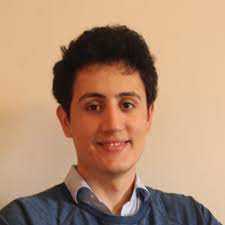 Lorenzo Chicchi
PhD 
Univ. of Florence
Lorenzo Buffoni
Researcher
Univ. of Florence
Timoteo Carletti
Full Professor
Univ. of Namur
Duccio Fanelli
Full Professor
Univ. of Florence
Thank you! Questions?
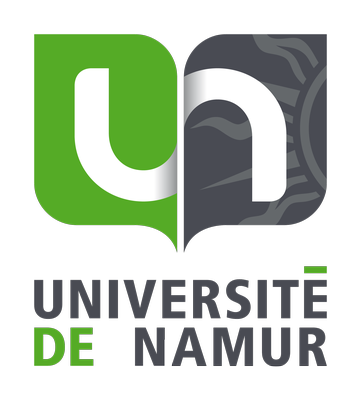 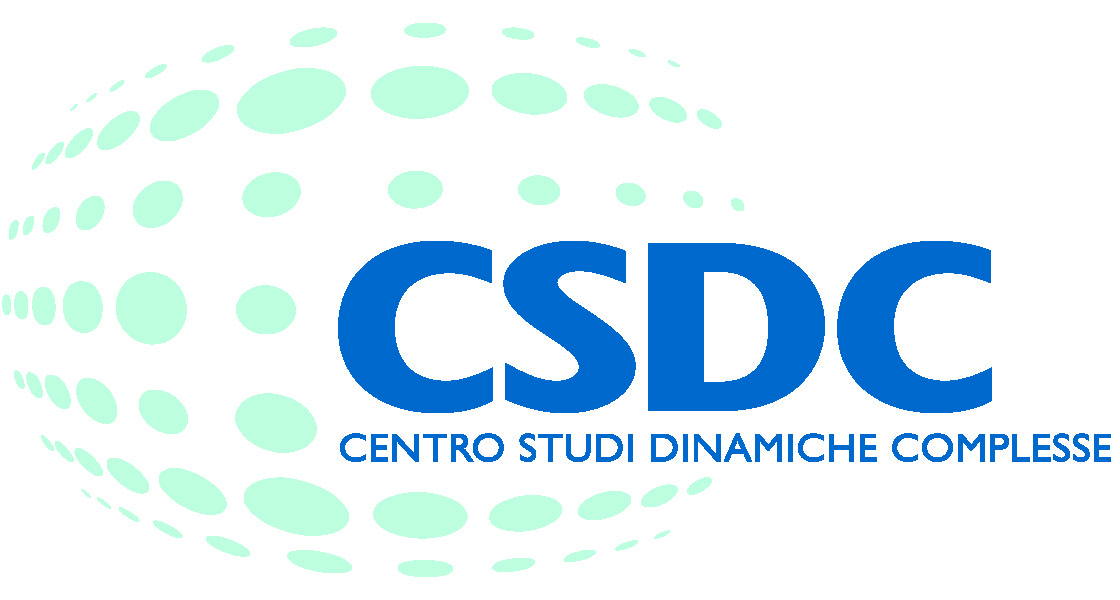 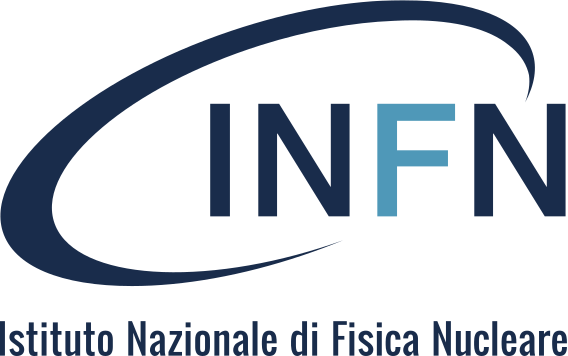 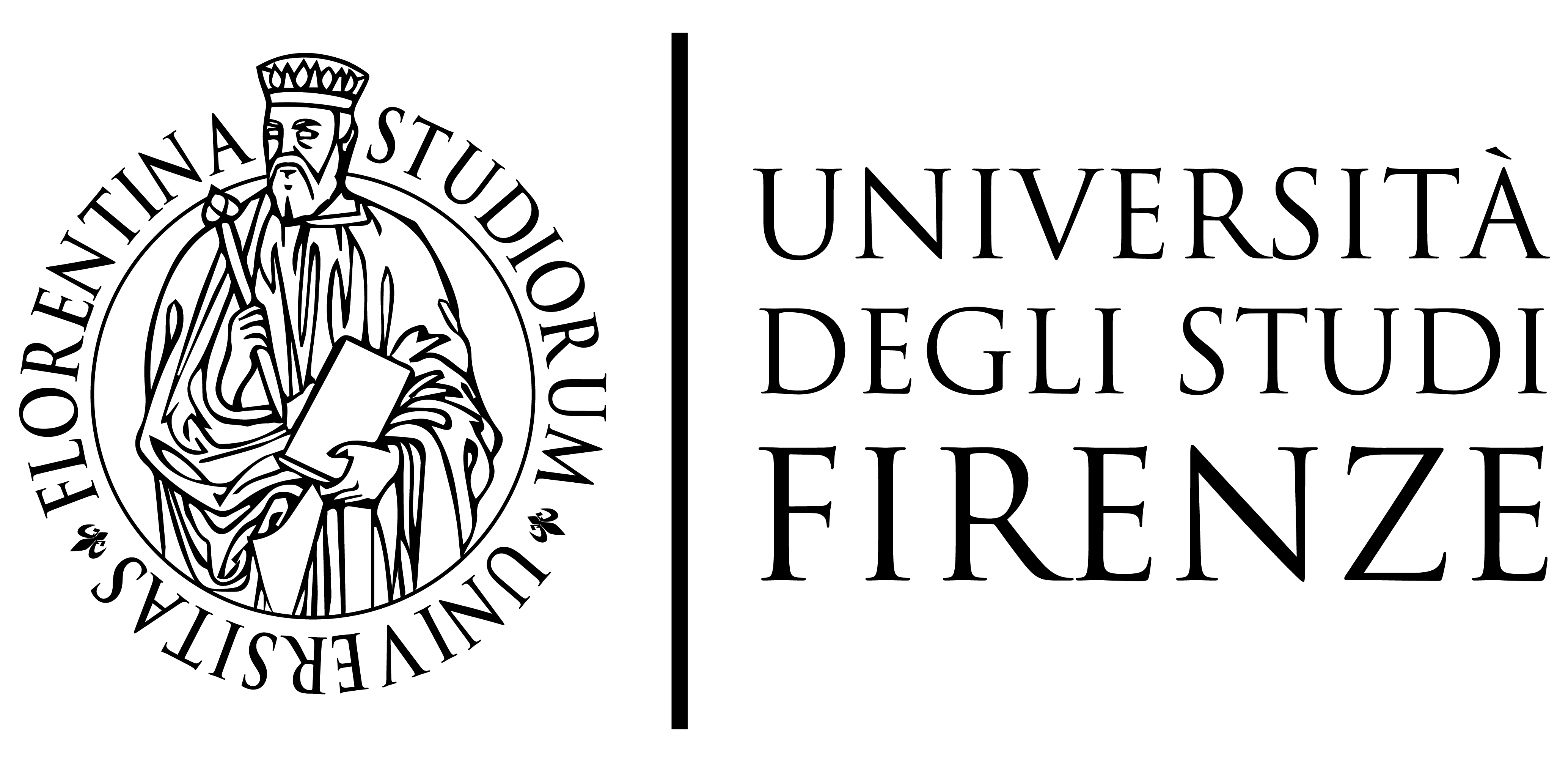 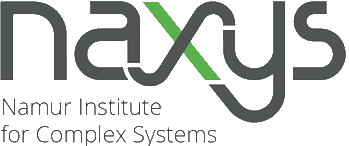 [Speaker Notes: Reti: oggetto matematico in grado di essere addestrato in maniera automatica ad assolvere certi compiti ->apprendimento automatico]